Fresado CNC
Área Académica: Licenciatura en Ingeniería Industrial


Profesor(a):Ing. Julio Cesar Lozano Rodríguez


Periodo: Enero – Junio 2016
CAD
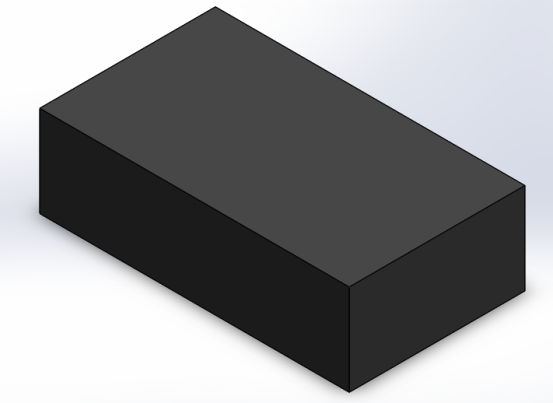 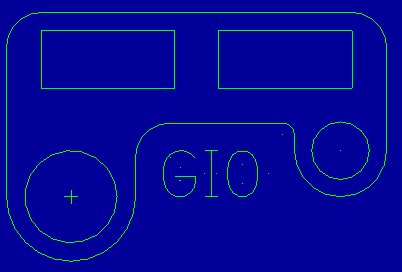 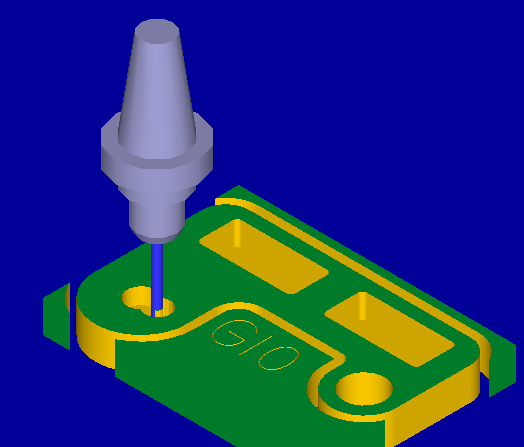 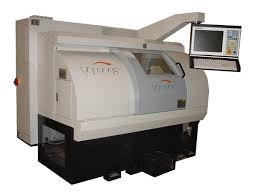